Краснодарский край Мостовский район станица ЯрославскаяМуниципальное  бюджетное общеобразовательное учреждение средняяобщеобразовательная школа №14 станицы Ярославской муниципальногообразования Мостовский район
Этнокультурные традиции  кубанского казачества как содержание  внеурочной деятельности в казачьем классе


Антипкина Г.А. учитель истории, обществознания,
права, экономики, кубановедения
МБОУ ОШ №14 ст. Ярославской
Мостовского района Краснодарского края
 
 
 
2019
Как известно, судьбы казачества и России всегда были связаны. Недаром известный русский писатель сказал  когда – то: «Казаки создали Россию».
Казаки! Ваше имя служилоеНикому не испачкать в грязь!Господь бог да Отчизна милая –Вот кто ваша верховная властьКто черпает для жизни силыВ водах матушки – Кубань-реки?Кто до смерти служит России?
 – Это славные  казаки!
Первое знакомство
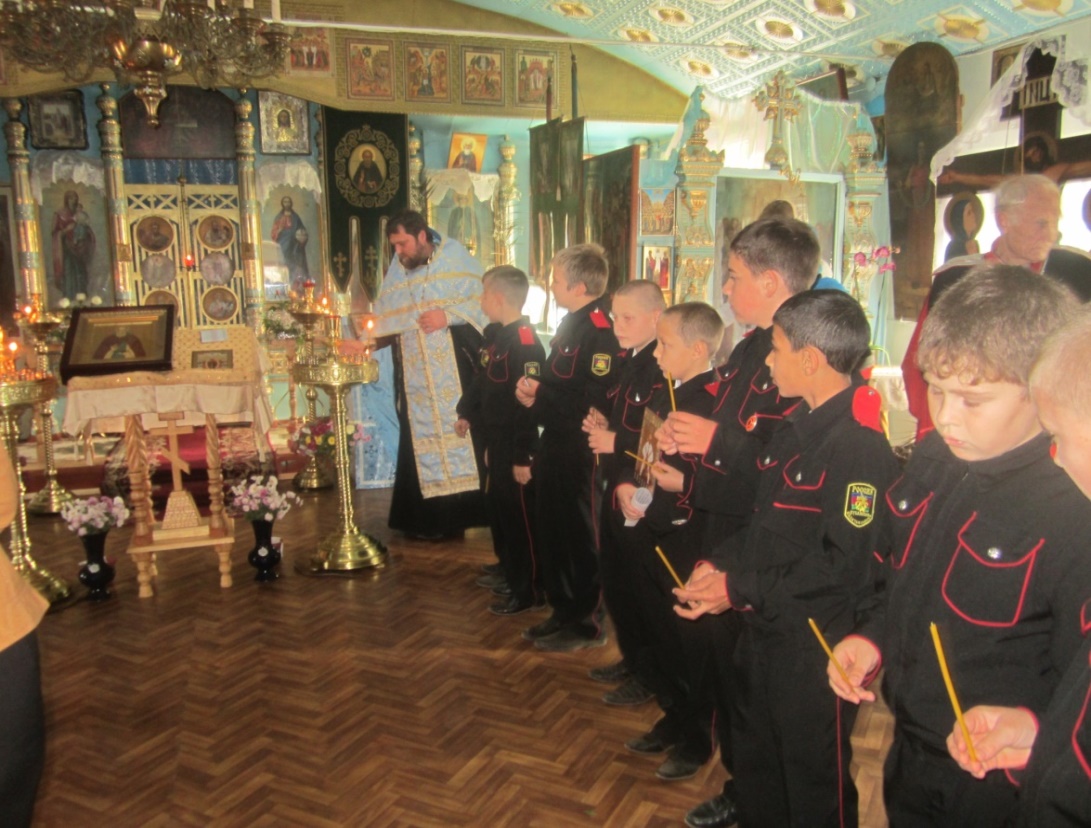 Посвящение в  казачата
Уроки Мужества
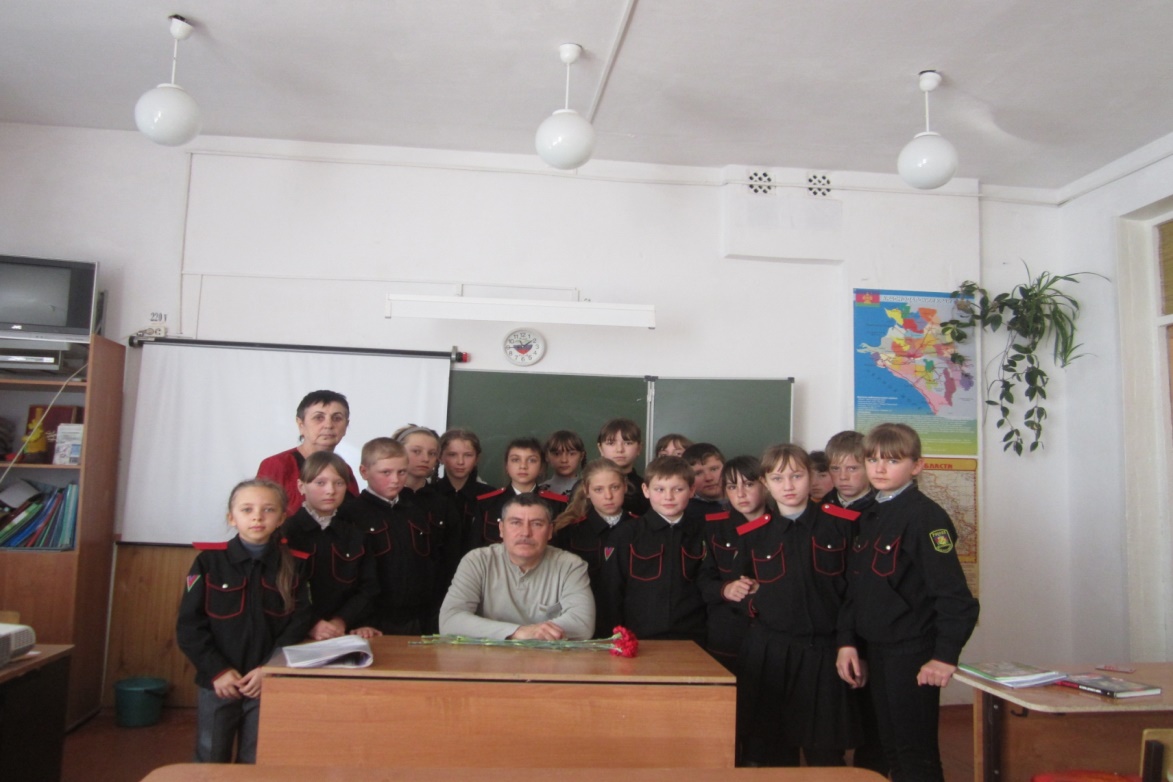 Казаки- герои Первой мировой войны
Встреча  с участником афганской и чеченской войн  –Гельмутдиновым И.А
Районные конкурсы
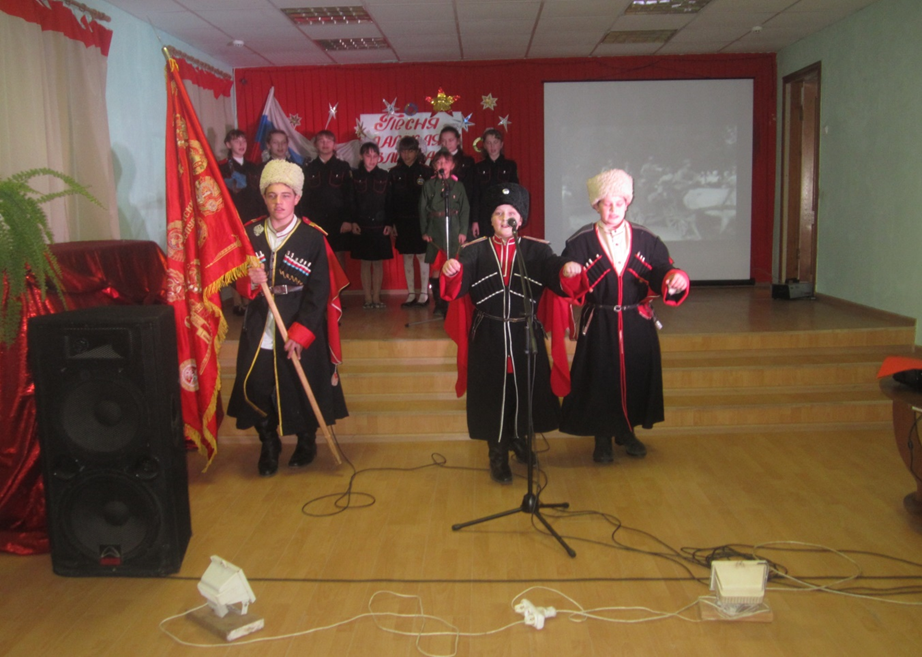 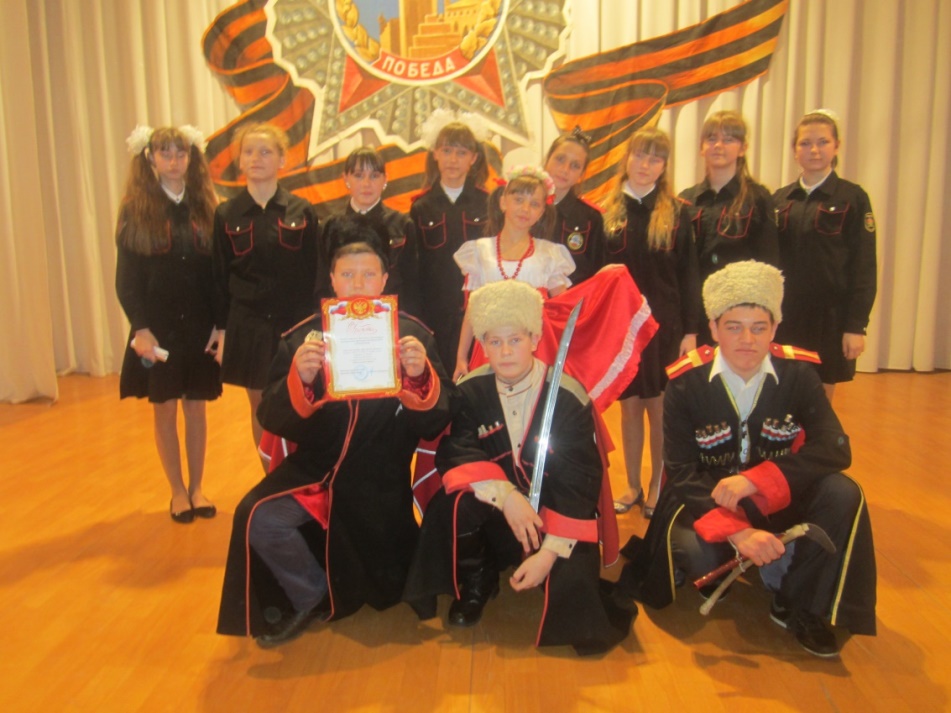 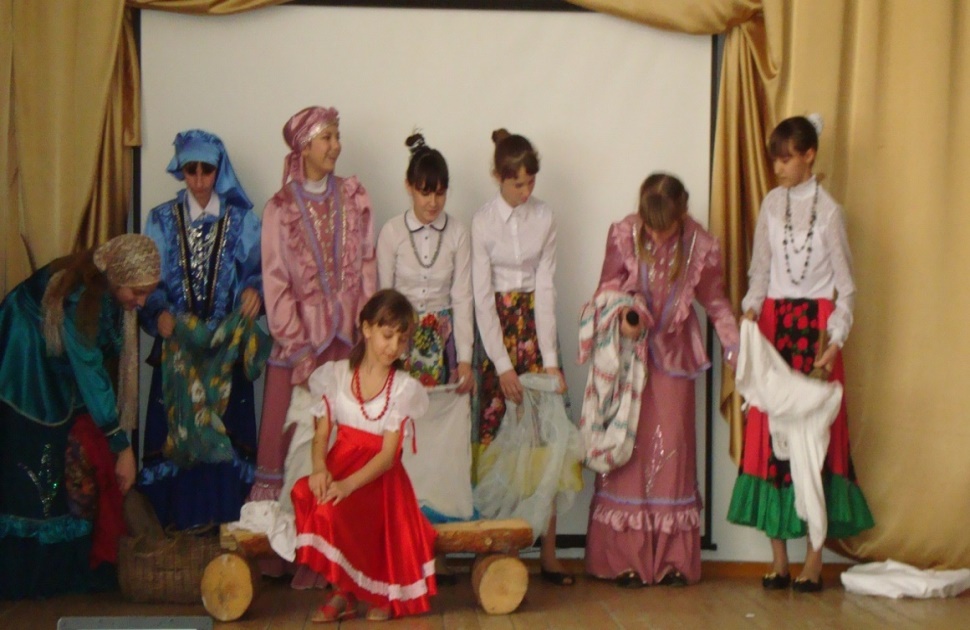 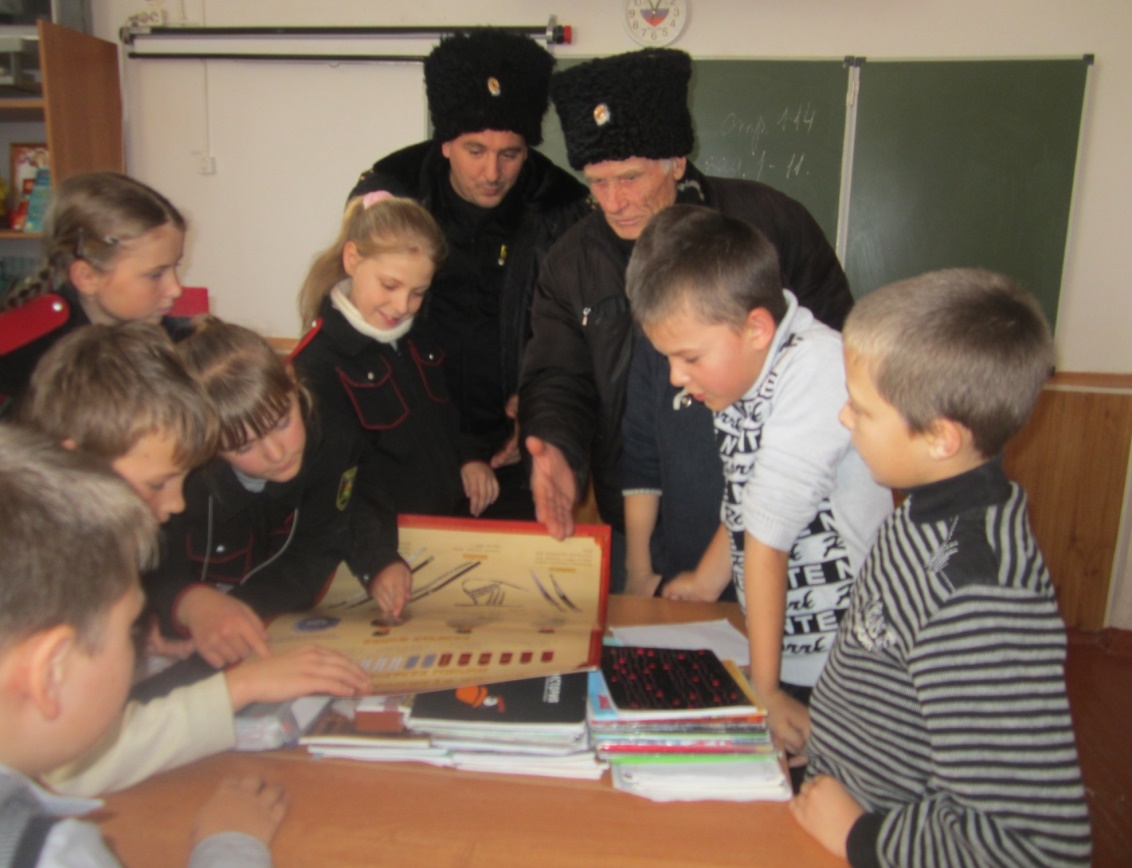 Экскурсия в мотострелковую воинскую
 часть г. Майкопа РА
День наставника. Атаман и наставник знакомят юных казачат  с казачьими званиями и чинами
Не надо слов, давайте помолчим,Молчанье здесь намного больше скажет.Давайте в сердце память сохраним,Ведь и так огромным камнем ляжет
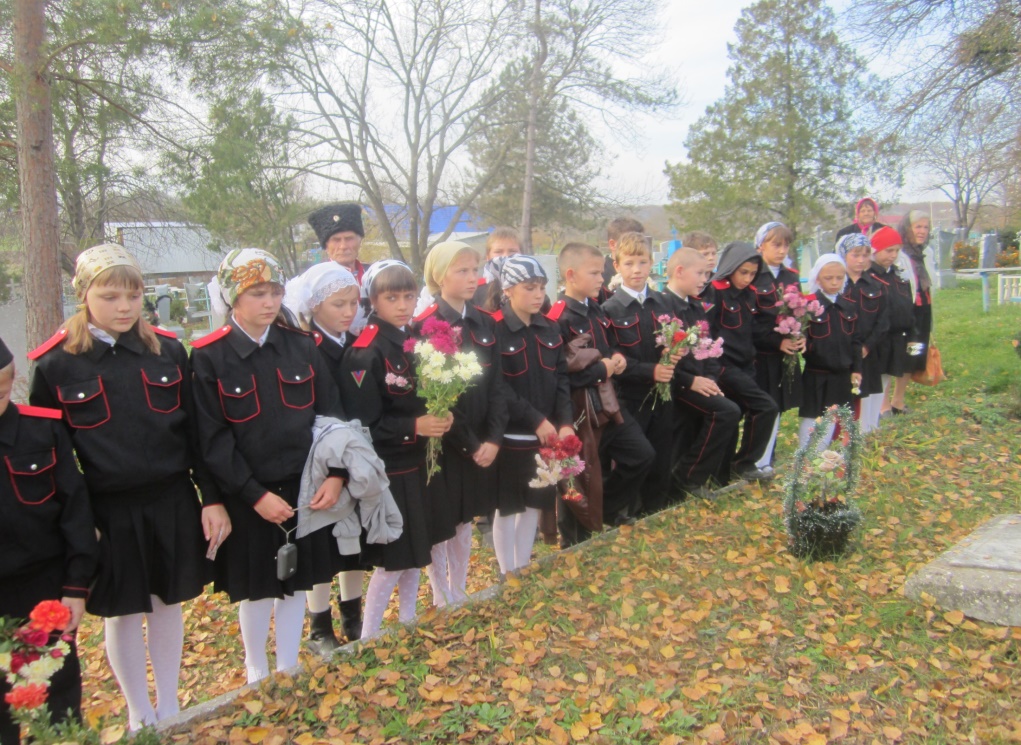 Минута молчания у братской могилы
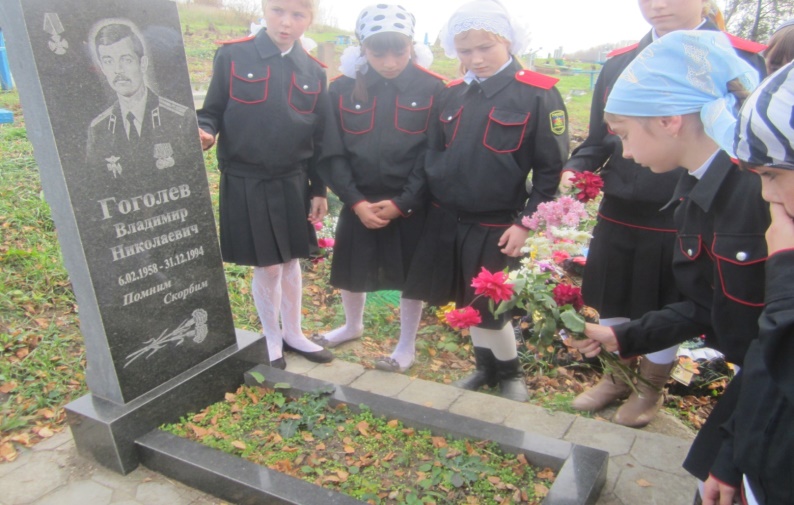 Вахта Памяти».  Траурный митинг в Махошевской, посвященный трагедии на Михизеевой Поляне
У могилы своего земляка
Возрождение традиций
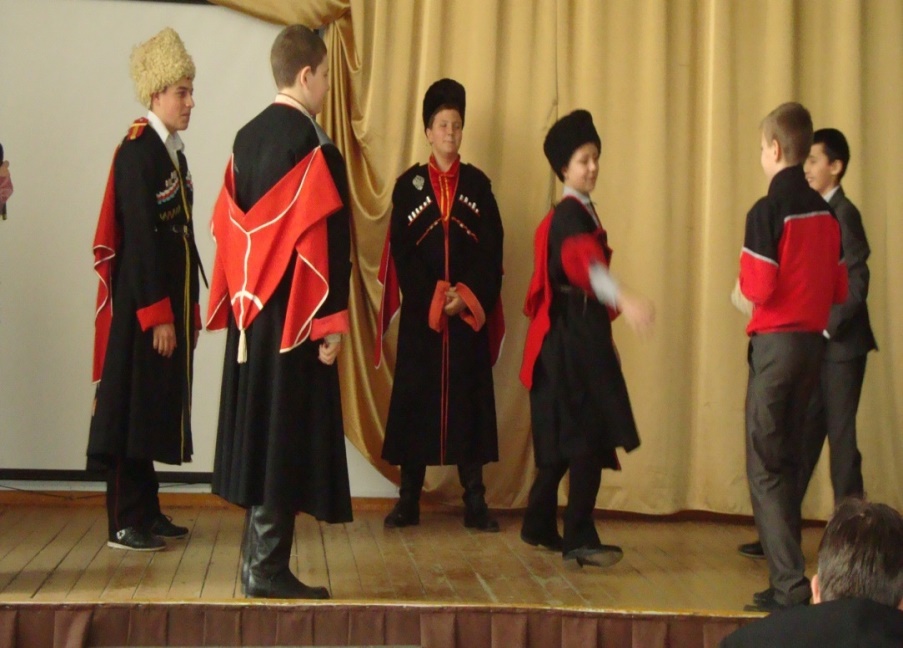 Встреча с  фольклорным ансамблем             «Истоки»
Возрождение казачьих игр
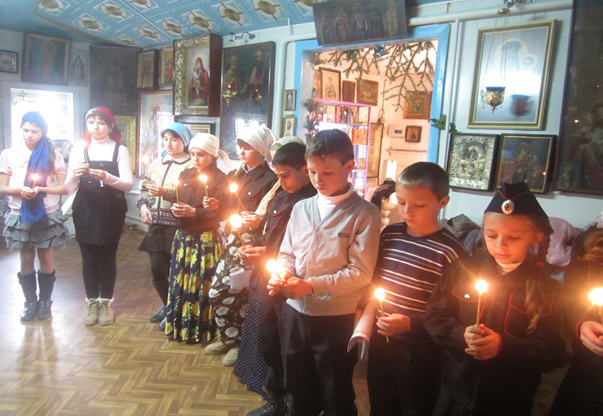 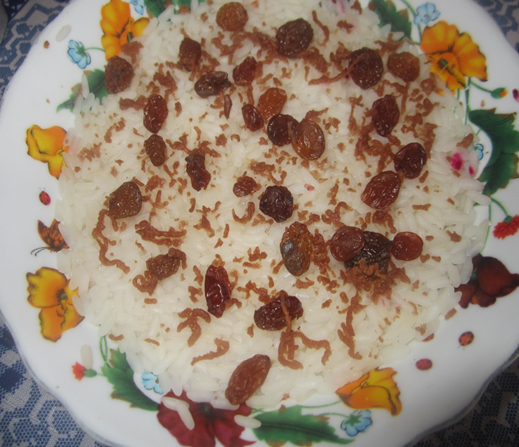 Приготовили как раньше
 бабушки готовили
Пасха
Кубанская Хатынь - Михизеева поляна
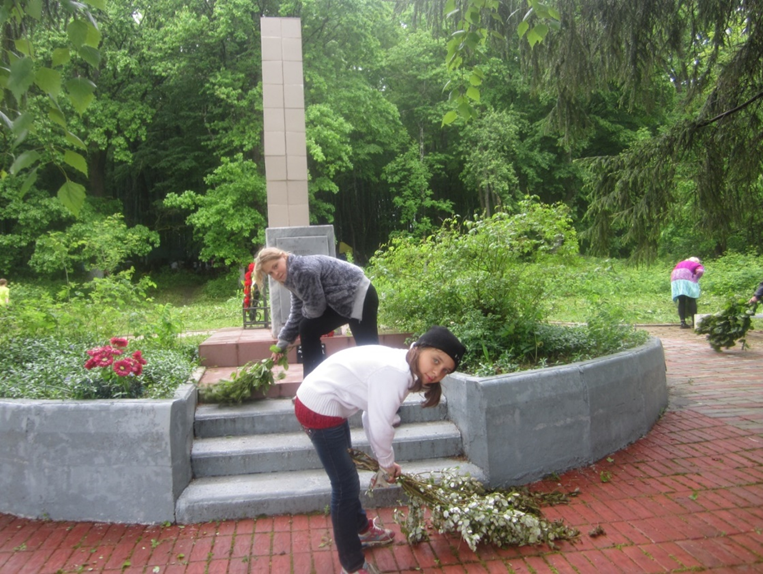 Посадка аллеи на Михизеевой Поляне
На месте трагедии
Мемориал  в станице   Махошевская
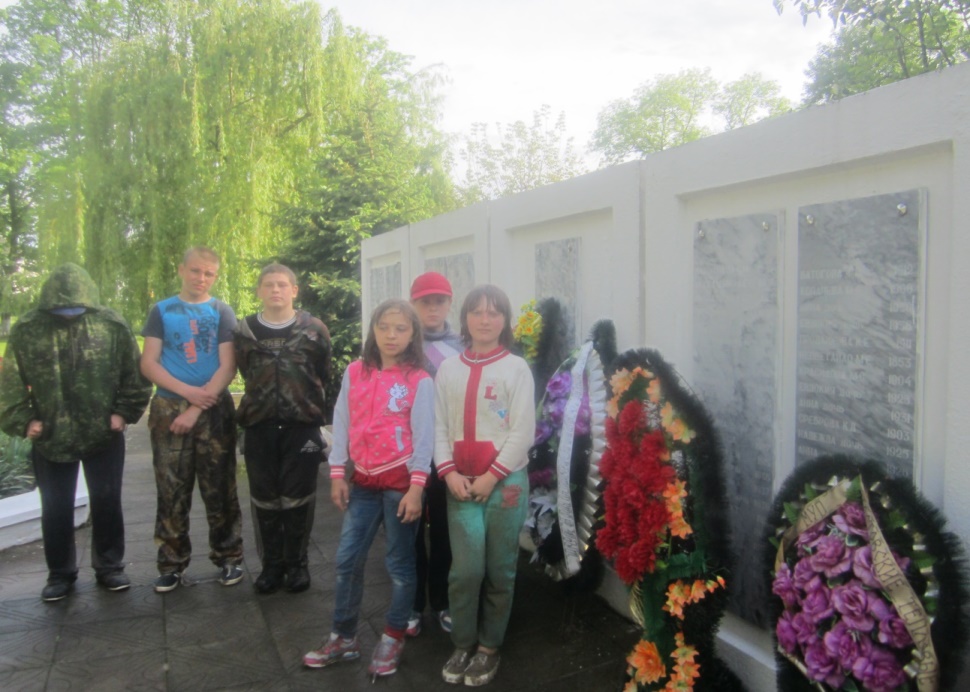 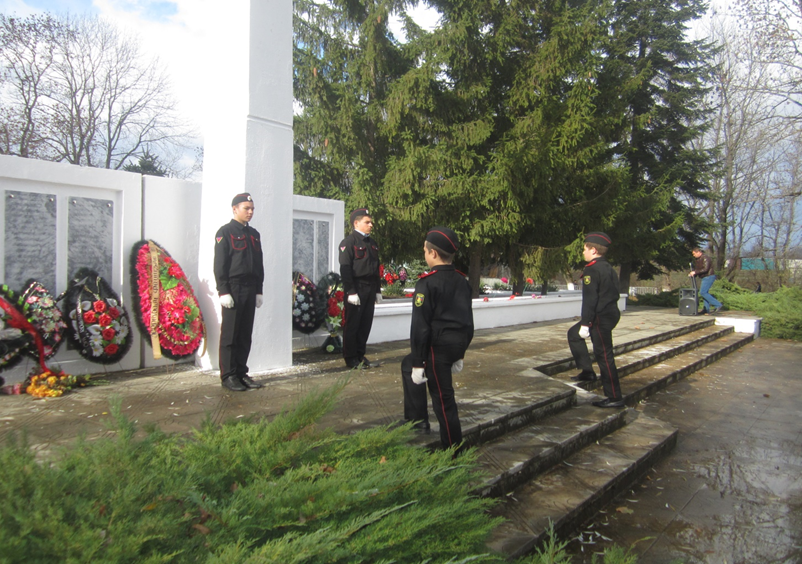 Место захоронения погибших
 на Михизеевой поляне
Вахта Памяти
Даховские поминовения
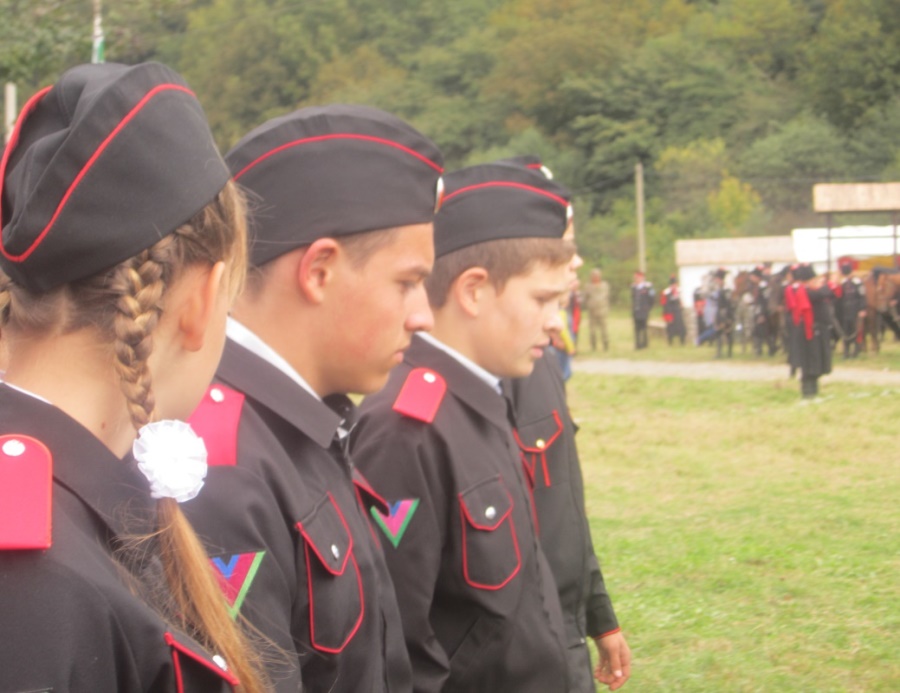 Конкурсы исследовательских работ
Конкурс исследовательских работ    «Славься, казачество!» среди учащихся казачьих классов  общеобразовательных учреждение района


Номинация:
 События истории, отражающие  боевые подвиги казаков
«Сыны Кубани - гордость Кубани»
                                                   
                                        Сахаров Руслан,  5 а класс 
                                         казачьей направленности
                         МБОУ СОШ № 14
 Руководитель: Антипкина  Галина Александровна 



2 место – диплом 2-ой степени
Районный конкурс классов казачьей направленности
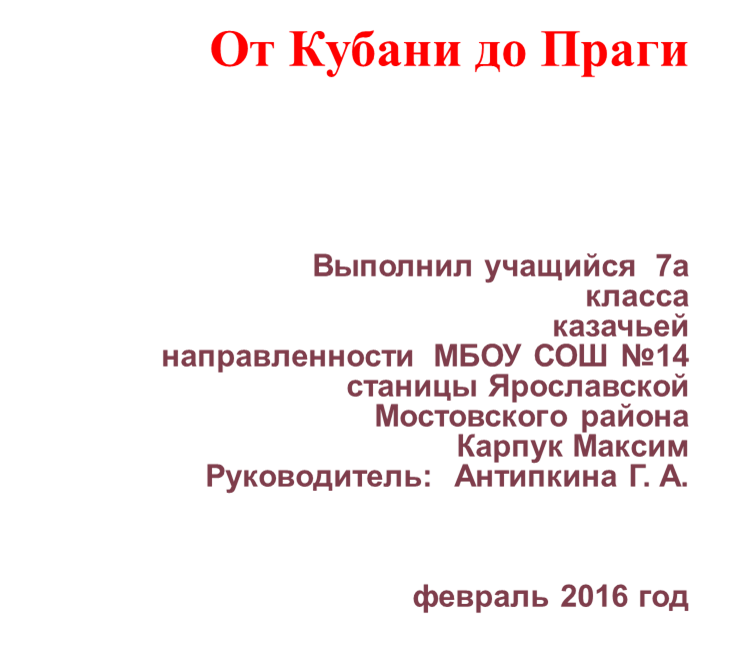 Парад в Краснодаре  апрель 2018
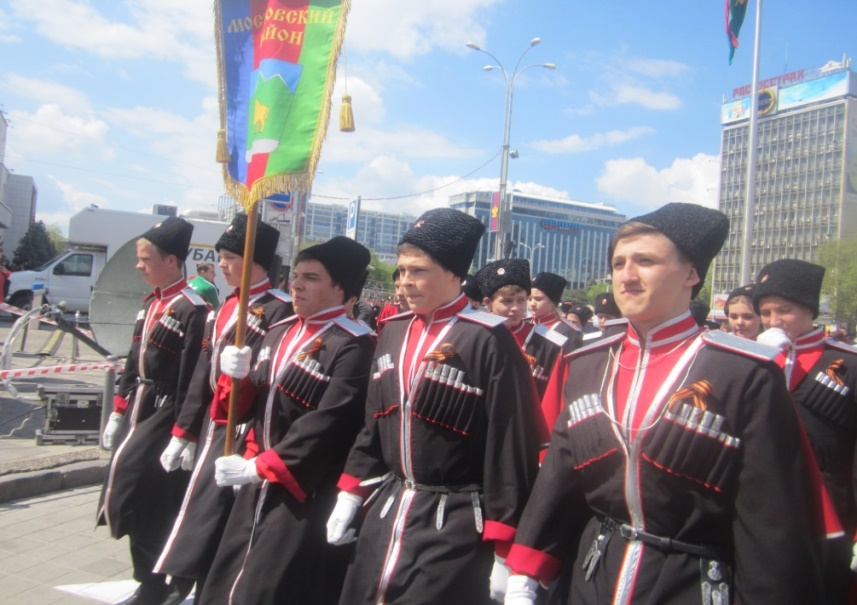 Экскурсия по памятным местам Краснодара
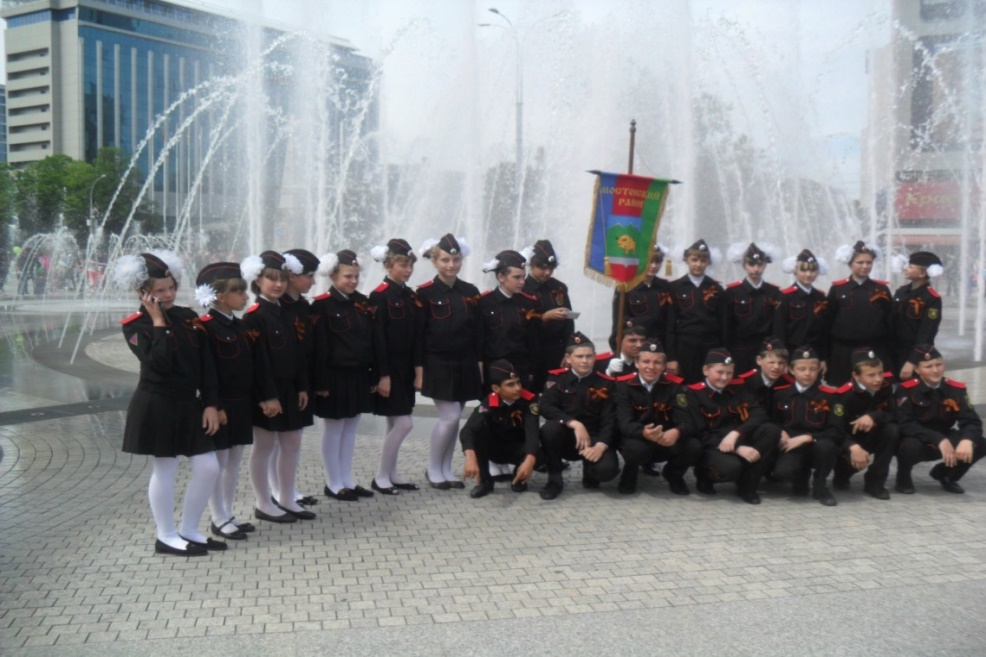 Казачьему роду нет переводу
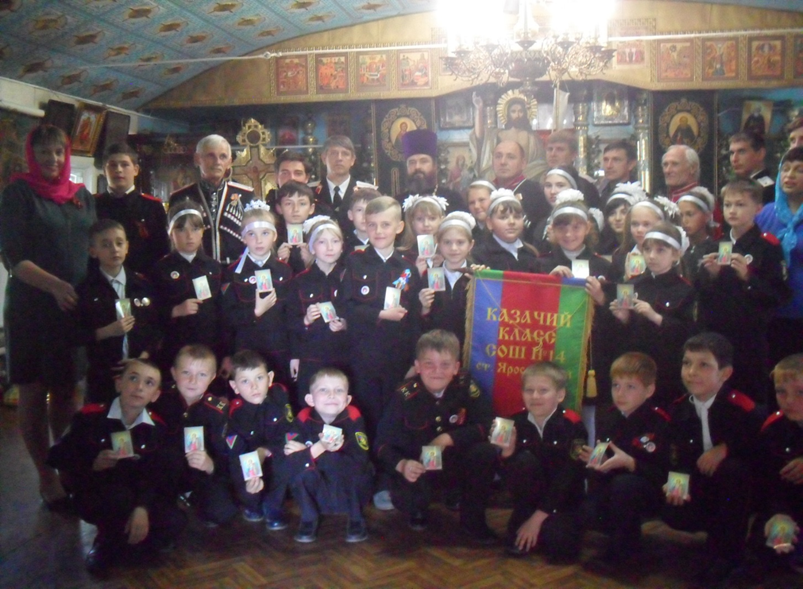 Принятие новых казачат
Преемственность поколений
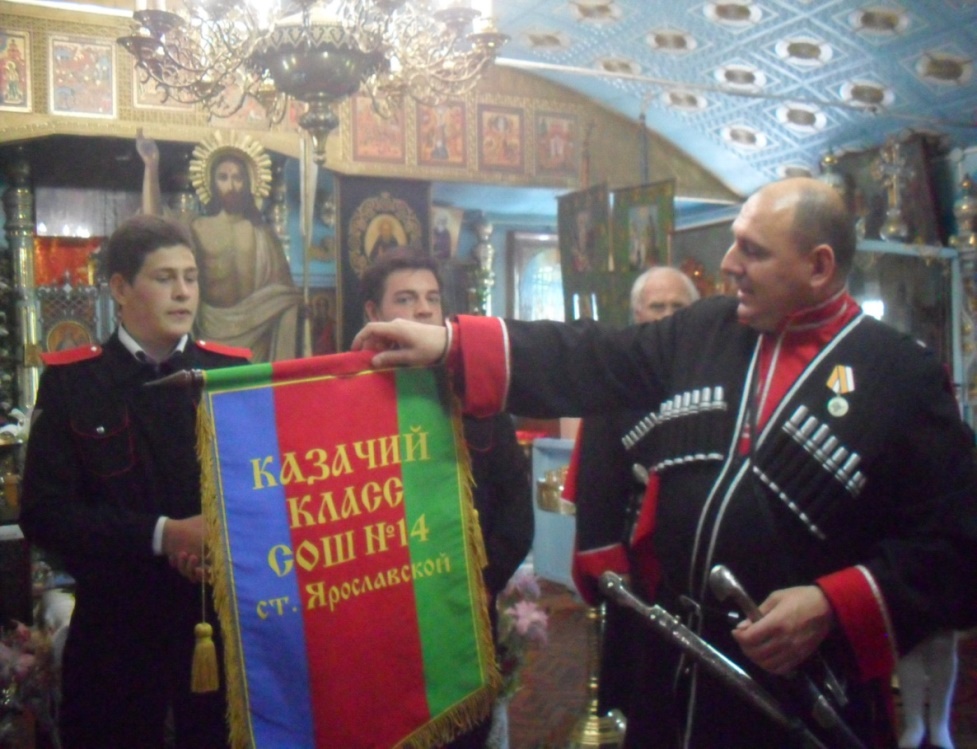 Урочище Султанка- место расстрела детей в ноябре 1942 года
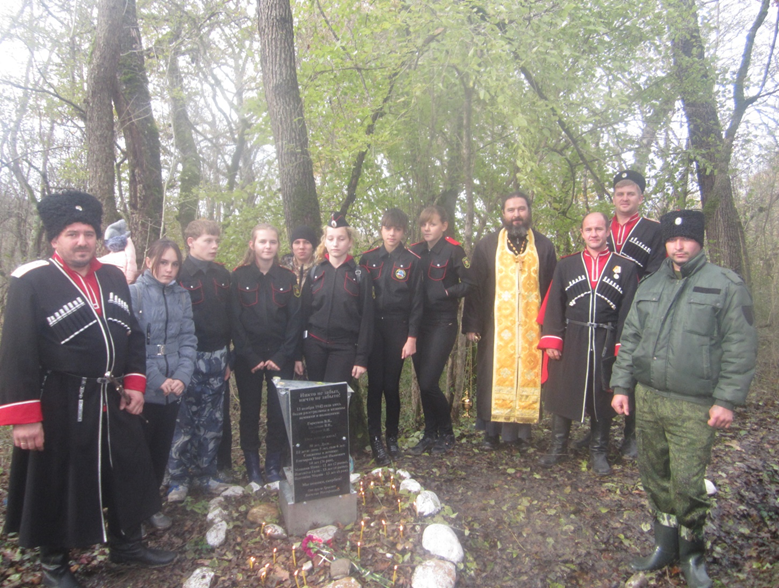 Молебен в урочище Султанка
Возложение гирлянды  к новому памятнику
День кубанского казачества
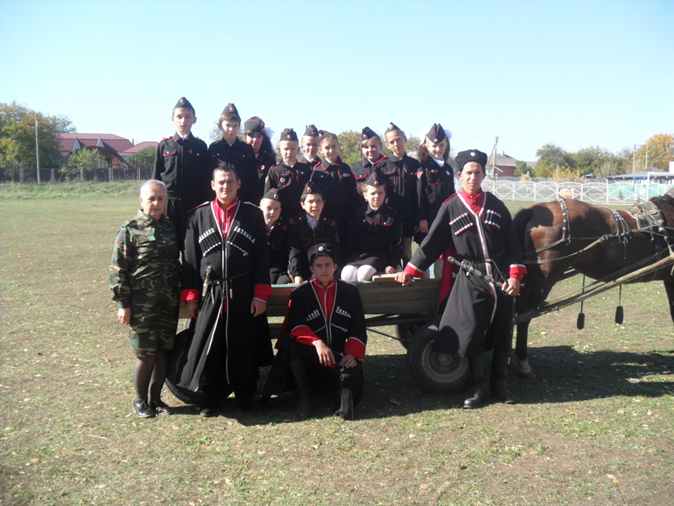 Участие в праздничном концерте
Казак без лошади - не казак
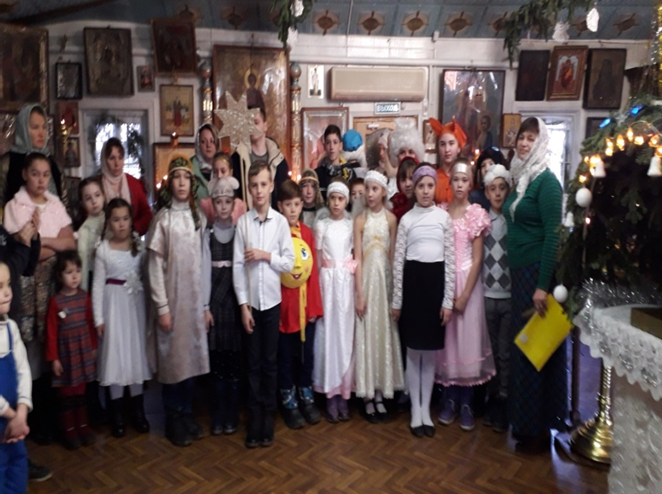 Участие казачат в рождественской  елки в станичном храме
Завтра Пасха. Уборка церковного двора
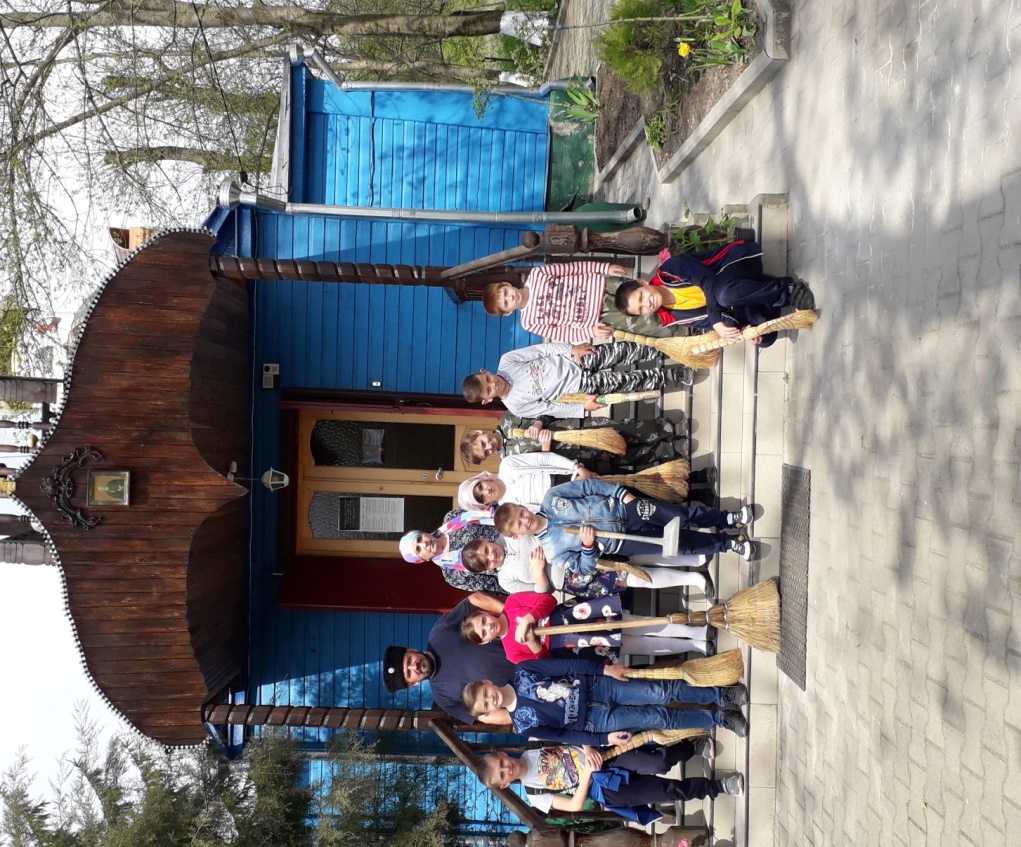 Слава, тебе, Господи, что мы – казаки! Казаком надо не родиться, Казаком надо стать! Казаком быть – значит Родину любить! Первое дело для казака – землю родную беречь
Память о казачестве бессмертна,
Подвиги казачества в сердцах. 
Путь тот не измерить в километра,
Он пролег сквозь моры, славу, страх…
Память о казачестве бессмертна,
Подвиги казачества в сердцах